Проект «Осень в гости к нам пришла»
вид проекта: исследовательско -творческий
Возраст : з - годапродолжительность: 2 месяца
Участники: дети, воспитатели, родители.
Форма реализации: дидактические, коммуникативные, пальчиковые, подвижные, малоподвижные игры; беседы; рассматривание картин, иллюстраций; работа с родителями.
Цель проекта: расширять и обогащать знания детей по темам: «Овощи», «Фрукты», «Осень».
Задачи: познавательно-исследовательское развитие, социально-коммуникативное развитие, художественно-эстетическое развитие, физическое развитие.
Листики осенние по ветру летят
Осень разукрасила весь наш сад
Мы листочки, мы листочки, мы осенние листочки
Ах какие вкусные эти овощи
Как красива эта осень
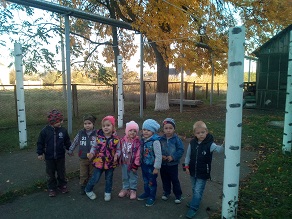 Осенние поделки с папай
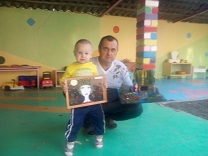 Я старался вместе с мамай
На прогулку мы идем – дышит осень ветерком
Соберем листочки
После экскурсии
Куда улетели листья?
Постараемся, и сложим листочки
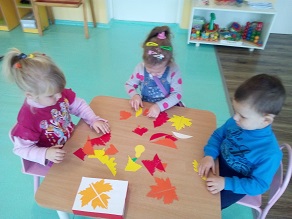 Дуем как осенний ветерок
Моя бабушка - мастерица
Я маме помогала
Праздник осени
Мы на празднике танцуем